Elektronická  učebnice - I. stupeň                     Základní škola Děčín VI, Na Stráni 879/2  – příspěvková organizace                                    Svět kolem nás
115.1  SLOVENSKO
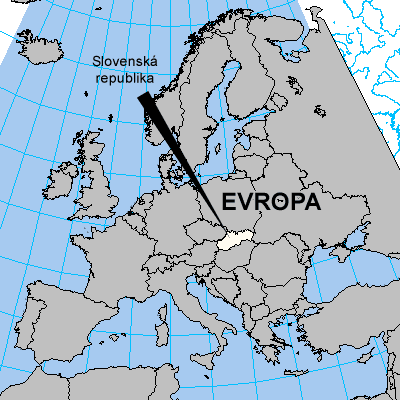 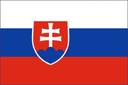 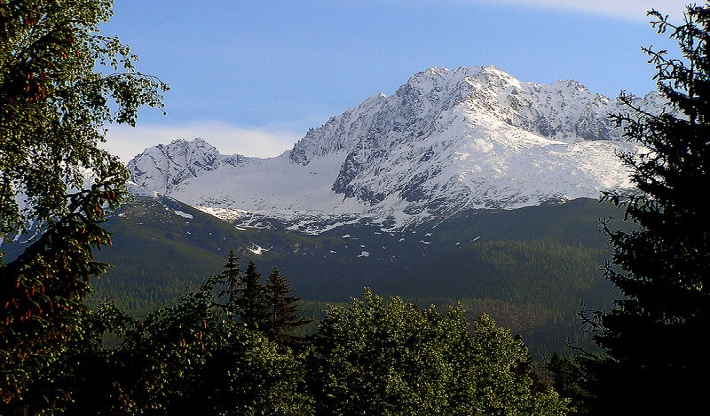 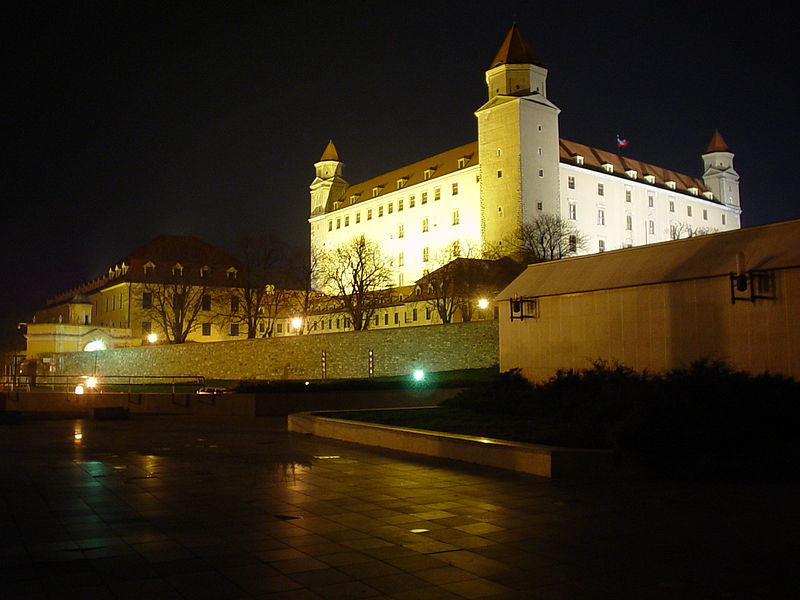 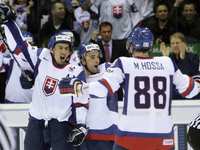 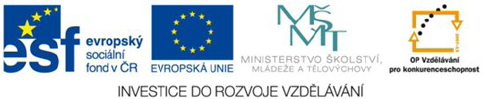 Autor: Mgr. Hana Kopčanová
[Speaker Notes: Víte, kdo způsobuje angínu, chřipku, nebo neštovice?]
Elektronická  učebnice - I. stupeň                      Základní škola Děčín VI, Na Stráni 879/2  – příspěvková organizace                                    Svět kolem nás
115.2  Co už víš?
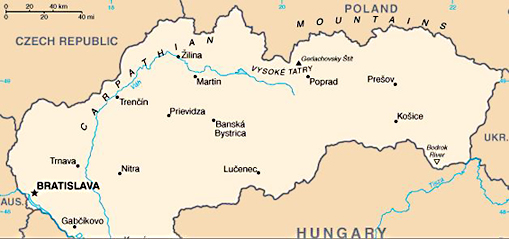 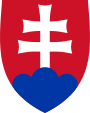 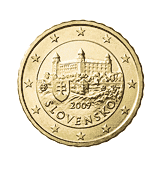 Slovensko leží v Evropě.

 Slovensko je jedním ze sousedních států ČR.

 Česká a Slovenská republika dříve tvořily jeden stát - Československou republiku.

 Vlajka Slovenska má tři barvy: červenou, bílou a modrou, uprostřed vlajky je znak.

 Slovensko je vnitrozemský stát.

 Slovensko je republikou.
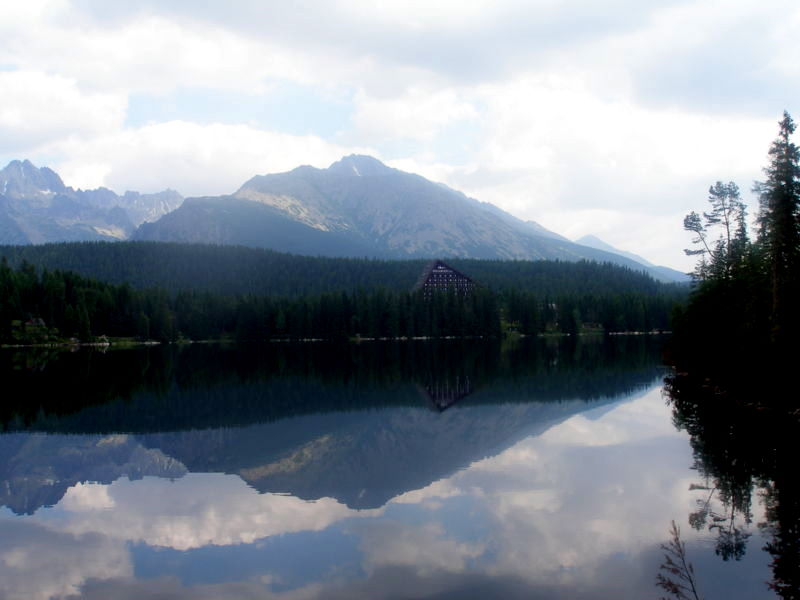 Elektronická  učebnice - I. stupeň                      Základní škola Děčín VI, Na Stráni 879/2  – příspěvková organizace                                    Svět kolem nás
115.3  Jaké si řekneme nové termíny a názvy?
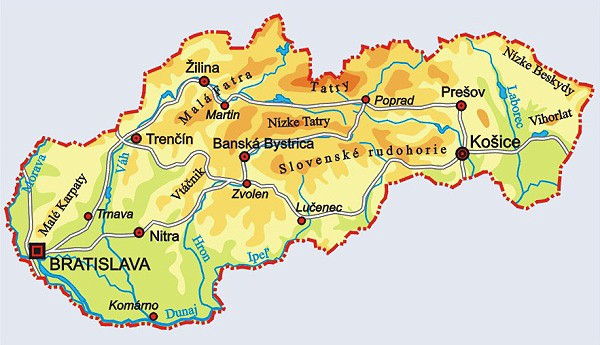 Bratislava - hlavní město Slovenska

 Dunaj, Váh - dvě hlavní řeky Slovenska

 Tatry, Karpaty - pohoří na Slovensku

 Košice, Bánská Bystrica, Trenčín, Prešov - významná města na Slovensku

 vnitrozemský stát - stát, který neobklopuje žádné moře
Elektronická  učebnice - I. stupeň                      Základní škola Děčín VI, Na Stráni 879/2  – příspěvková organizace                                    Svět kolem nás
115.4  Co si řekneme nového?
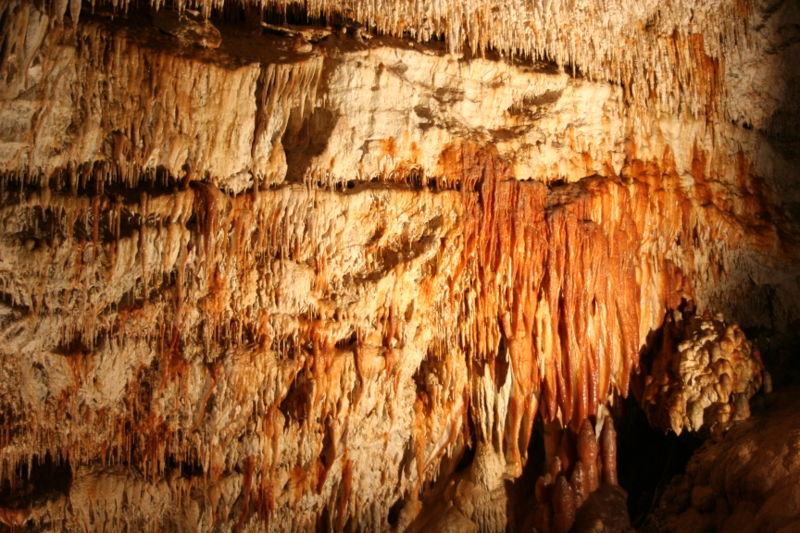 Hlavní město Slovenska je Bratislava, hlavní památkou je Bratislavský hrad.

 Úředním jazykem je slovenština.

 Na Slovensku žije 5 miliónů obyvatel.

 Povrch Slovenska tvoří převážně hory - pohoří Karpaty, v části Karpat nazvané Vysoké Tatry leží i nejvyšší hora Gerlachovský štít. Kolem Dunaje se rozprostírají nížiny.

 Jižní částí Slovenska protéká významná evropská řeka Dunaj, nejdelší řekou je však Váh.

 Kolem Dunaje se pěstuje kukuřice, obilí, ovoce a zelenina. V horských oblastech je typický chov ovcí.

 Slovensko se po 2. světové válce stalo průmyslovým státem. Najdeme zde hutní a chemický průmysl. Slovensko vyniká ve výrobě aut. Významný je také dřevozpracující průmysl.

Slovensko je členem mezinárodních organizací NATO a EU.
krasové jeskyně v Tatrách
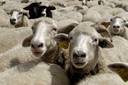 Elektronická  učebnice - I. stupeň                      Základní škola Děčín VI, Na Stráni 879/2  – příspěvková organizace                       	         Svět kolem nás
115.5  Procvičení a příklady
Přiřaď správnou zemi, buď Slovensko, nebo ČR,  k následujícím obrázkům a pojmům. Slovenské obrázky a pojmy označ modře a pojmy týkající se ČR červeně.
halušky	Beskydy 	Labe	Plzeň	Nad Tatrou sa blýska	Váh	Praha

Prešov	Kde domov můj?	Tatry	svíčková		Bratislava		Košice
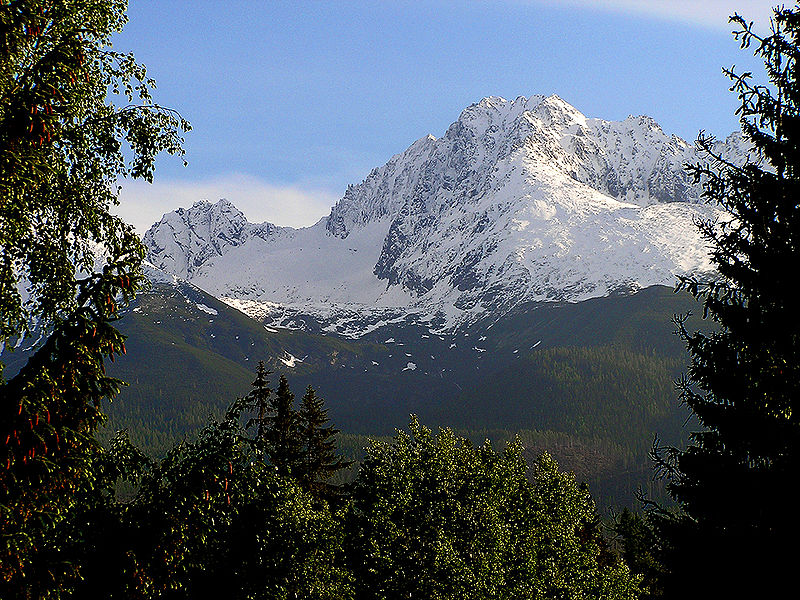 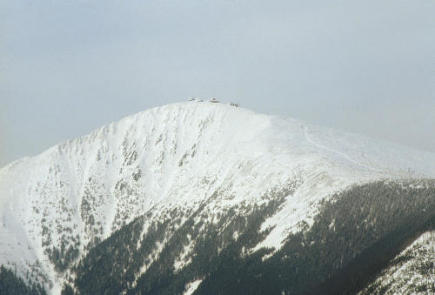 Elektronická  učebnice - I. stupeň                       Základní škola Děčín VI, Na Stráni 879/2  – příspěvková organizace                       	         Svět kolem nás
115.6  Něco navíc pro šikovné
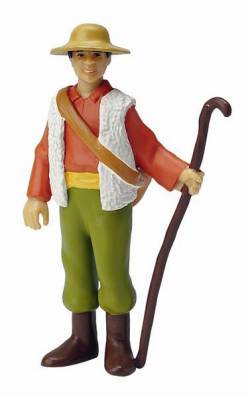 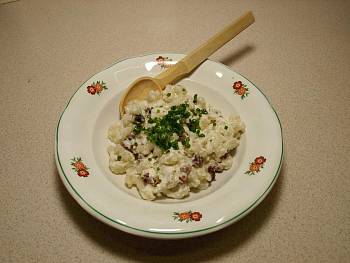 Víte, že…?
 Díky společné minulosti mají ČR a SR mnoho společných zvyků a  podobný jazyk.

 Slovensko má spoustu termálních pramenů a tedy spoustu lázeňských měst.

 Pro Slovensko jsou typické výrobky z ovčího mléka, jako např. ovčí sýr, brynza, korbáčiky. 

 Pastýř, který ovce pase, se nazývá bača.

 Obdobou našeho Moravského krasu je Slovenský kras v Nízkých Tatrách.

 Slováci jsou členy Evropské unie a platí eurem.

 Bratislavský hrad má podobu obráceného stolu.
halušky s brynzou
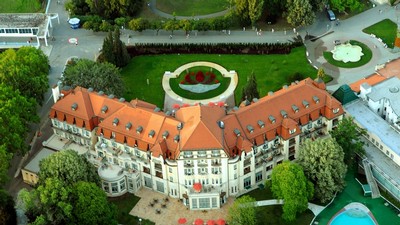 bača
lázně
Piešťany
Elektronická  učebnice - I. stupeň                      Základní škola Děčín VI, Na Stráni 879/2  – příspěvková organizace                                    Svět kolem nás
115.7  Bratislava
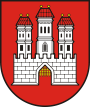 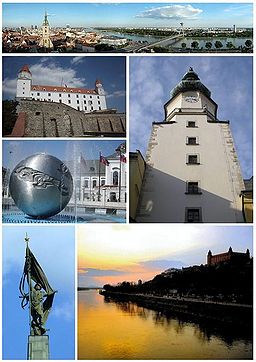 Bratislava  is the capital of  Slovakia. Bratislava is the largest city.  The population is 500 000. Bratislava is the city of politics, culture and science.  There are a lot of museums, galleries, theatres, cinemas, sport´s events etc. 
The president of Slovakia lives here. 
The famous is the Bratislava castle.
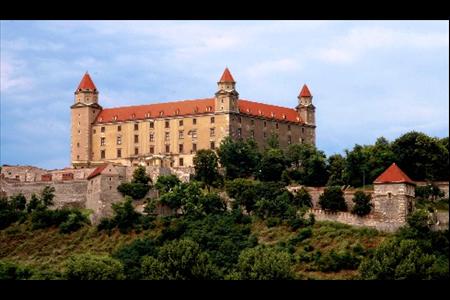 Vocabulary:
Slovakia - Slovensko
capital - hlavní město
population - obyvatelstvo
science - věda
castle - hrad, zámek
Elektronická  učebnice - I. stupeň                      Základní škola Děčín VI, Na Stráni 879/2  – příspěvková organizace                       	          Svět kolem nás
115.8  Test znalostí
Správné odpovědi:
c
b
a
d
Test  na známku
Elektronická  učebnice - I. stupeň                      Základní škola Děčín VI, Na Stráni 879/2  – příspěvková organizace                       	          Svět kolem nás
115.9  Použité zdroje, citace
Místo, kde žijeme, I. Smolová, Z. Szczyrba, učebnice pro 4. a 5. ročník ZŠ, nakladatelství Prodos
Vlastivěda 5- Česká republika jako součást Evropy, P. Chalupa, V. Štiková, učebnice pro 5. ročník ZŠ, nakladatelství Nová Škola
http://www.slovenskoweb.cz/wp-content/gallery/bratislava/bratislava-7.jpg
http://www.karpaty.net/mapy/slovensko.jpg
http://www.luko2.com/images/info_slovensko.gif
http://mapasveta.info/evropa/images/slovakia_sm_2008.gif
http://www.spamag.cz/wp-content/uploads/2011/10/128758-original1-joyxp.jpg
http://mm.denik.cz/62/54/halusky_251010_01_denik_clanek_solo.jpg
http://www.papo.cz/Fotografie/Zbozi/Original/39222.jpg
http://i3.cn.cz/1110190850_snezka.jpg
Elektronická  učebnice - I. stupeň                      Základní škola Děčín VI, Na Stráni 879/2  – příspěvková organizace                       	         Svět kolem nás
115.10  Anotace